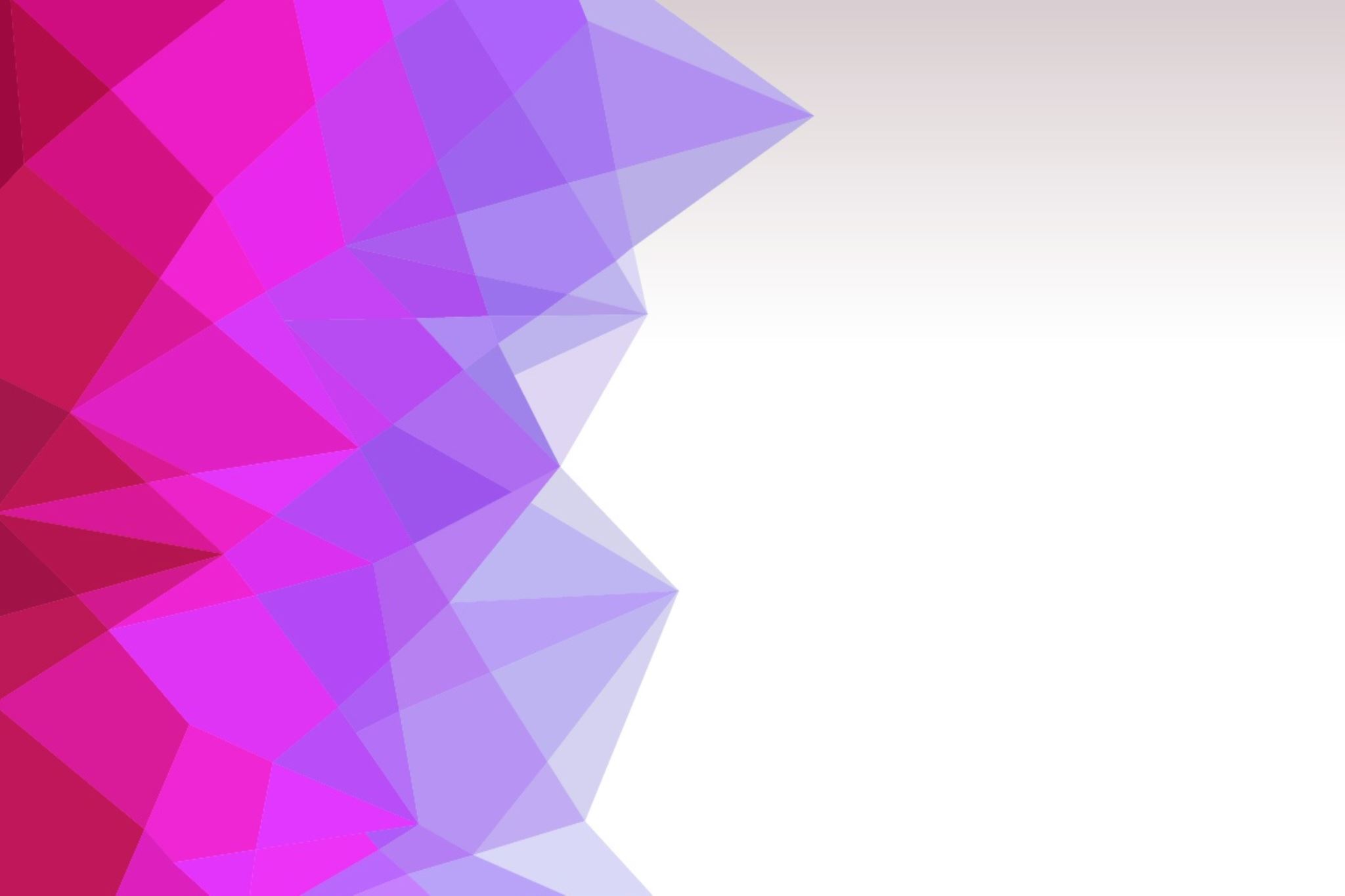 ΕΙΔΙΚΑ ΘΕΜΑΤΑ ΕΞΩΤΕΡΙΚΗΣ ΠΟΛΙΤΙΚΗΣΕισαγωγή στις Διεθνείς Σχέσεις
Δρ. Σοφία Τυπάλδου
sofia.tipaldou@panteion.gr
Νέο Κτίριο, ΣΤ-19
Ωρες γραφείου: Tετάρτη 15.00-16.00
Όλες οι ιδέες, οι ορισμοί και τα διαγράμματα της παρουσίασης είναι από το βιβλίο των Pevehouse & Goldstein
Ο τομέας των Διεθνών Σχέσεων αφορά τις σχέσεις μεταξύ κυβερνήσεων σε παγκόσμιο επίπεδο
Αλλά αυτές οι σχέσεις είναι στενά συνυφασμένες: 
με διάφορους δρώντες (π.χ. διεθνείς οργανισμούς, πολυεθνικές και συγκεκριμένα άτομα)
με κοινωνικές δομές και διαδικασίες (π.χ. οικονομικά, κουλτούρα, εσωτερική πολιτική)
με γεωγραφικές και ιστορικές επιρροές
ΤΙ ΕΙΝΑΙ ΟΙ ΔΙΕΘΝΕΙΣ ΣΧΕΣΕΙΣ ΚΑΙ ΓΙΑΤΙ ΤΙΣ ΜΕΛΕΤΑΜΕ;
Πρόβλημα των συλλογικών αγαθών
Το κεντρικό δίλημμα των Διεθνών Σχέσεων:
Πώς γίνεται μια ομάδα χωρών να υπηρετήσει το συλλογικό συμφέρον όταν αυτό σημαίνει ότι το ατομικό συμφέρον των πολιτών τους θα επισκιαστεί; 
Π.χ. υπερθέρμανση του πλανήτη
Στρατιωτικές συμμαχίες, όπως το ΝΑΤΟ
Το πρόβλημα της «συλλογικής δράσης» ή «καιροσκοπικής συμπεριφοράς» (free riding) ή το «πρόβλημα συλλογικών αγαθών» (collective goods problem): πώς να παρέχεις κάτι που ωφελεί όλα τα μέλη της ομάδας, ανεξάρτητα από τί συνεισφέρει κάθε μέλος σε αυτήν.
[Speaker Notes: - Γενικότερα, είναι πιο εύκολο να παρέχεις συλλογικά αγαθά σε μικρές ομάδες, παρά σε μεγάλες. Γιατί; Γιατί είναι πιο δύσκολο για ένα μέλος να κλέψει (ή free riding) σε μια μικρή ομάδα, αυτό έχει πιο μεγάλο αντίκτυπο για ολόκληρη την ομάδα και είναι εύκολο να τιμωρηθεί. 
- Το πρόβλημα των συλλογικών αγαθών παρατηρείται σε όλες τις κοινωνίες, αλλά είναι πιο έντονο στο θέμα των διεθνών σχέσεων γιατί κάθε έθνος είναι κυρίαρχο, χωρίς κάποια κεντρική αρχή (μια παγκόσμια κυβέρνηση) για να αναγκάζει κάθε έθνος να παίρνει τα αναγκαία μέτρα για την παροχή ενός συλλογικού αγαθού. 
- Σε αντίθεση, στην εσωτερική πολιτική κάθε χώρας, μια κυβέρνηση μπορεί να αναγκάσει τους πολίτες να κάνουν πράγματα που έρχονται σε αντίθεση με το προσωπικό τους συμφέρον, όπως να πληρώνουν φόρους ή να εγκαθιστούν τεχνολογία κατά της περιβαλλοντικής μόλυνσης σε αυτοκίνητα και βιομηχανίες. Άμα οι πολίτες δεν υπακούσουν, το κράτος μπορεί να τους τιμωρήσει.]
Πιθανές λύσες του προβλήματος των συλλογικών αγαθών
Αρχή της κυριαρχίας: επιβολή λύσεων ιεραρχικά
Αρχή της αμοιβαιότητας: ανταπόκριση σε είδος στις ενέργειες ενός άλλου. Μια στρατηγική αμοιβαιότητας χρησιμοποιεί θετικές μορφές άσκησης πίεσης με υποσχέσεις ανταμοιβών και αρνητικές μορφές με απειλές τιμωρίας 
Ταυτότητα: μια αρχή για την επίλυση προβλημάτων συλλογικών αγαθών μέσω της αλλαγής των προτιμήσεων των συμμετεχόντων με βάση την κοινή τους αίσθηση ότι ανήκουν σε μία κοινότητα
Πηγή: Pevehouse, Jon and Goldstein, Joshua (2021) Διεθνείς Σχέσεις. Εκδόσεις Τζιολα, πίνακας 1.1
Βασικές αρχές που προσφέρουν πιθανές λύσεις στο πρόβλημα συλλογικών αγαθών
Συμφέρον όλων των χωρών: συλλογικό αγαθό ειρήνης και σταθερότητας 
Δύσκολο σε έναν κόσμο που οι χώρες παράγουν όλο και περισσότερα πυρηνικά όπλα
Αρχή κυριαρχίας: νομιμοποίηση κατοχής πυρηνικών μόνο από τις λίγες πιο ισχυρές χώρες (π.χ. οι «μεγάλοι 5» έχουν δικαίωμα βέτο στο Συμβούλιο Ασφαλείας του ΟΗΕ)
Αρχή αμοιβαιότητας: υποχρέωση πυρηνικών δυνάμεων να αφοπλιστούν ως αντάλλαγμα στη συμφωνία μικρότερων να παραμείνουν μη πυρηνικές.
Αρχή ταυτότητας: εθνικές ταυτότητες χτισμένες με τρόπους που καθιστούν την κατασκευή πυρηνικών βομβών ασύμβατη με τα συμφέροντά τους
Παράδειγμα: διάδοση των πυρηνικών όπλων
1 ΥΠΟΠΕΔΙΟ: ΔΙΕΘΝΗΣ ΑΣΦΑΛΕΙΑ
2 ΥΠΟΠΕΔΙΟ: ΔΙΕΘΝΗΣ ΠΟΛΙΤΙΚΗ ΟΙΚΟΝΟΜΙΑ
ΔΙΕΘΝΕΙΣ ΣΧΕΣΕΙΣ ΩΣ ΠΕΔΙΟ ΣΠΟΥΔΩΝ
ΔΡΩΝΤΕΣ
Διεθνές Σύστημα: το σύνολο των σχέσεων μεταξύ των κρατών του κόσμου, δομημένο από συγκεκριμένους κανόνες και πρότυπα αλληλεπίδρασης
Οι μεγαλύτερες χώρες 2017-2018
Πηγή: Pevehouse, Jon and Goldstein, Joshua (2021) Διεθνείς Σχέσεις. Εκδόσεις Τζιολα, σχήμα 1.1.
Μη κρατικοί δρώντες
Επίπεδα ανάλυσης Ι
Πηγή: Pevehouse, Jon and Goldstein, Joshua (2021) Διεθνείς Σχέσεις. Εκδόσεις Τζιολα, πίνακας 1.3
Επίπεδα ανάλυσης ΙΙ
Πηγή: Pevehouse, Jon and Goldstein, Joshua (2021) Διεθνείς Σχέσεις. Εκδόσεις Τζιολα, πίνακας 1.3
Η αυξανόμενη ενοποίηση του κόσμου από άποψη τηλεπικοινωνιών, πολιτισμού και οικονομίας. 
Ο όρος αναφέρεται επίσης και στις μεταβαλλόμενες υποκειμενικές εμπειρίες του χώρου και του χρόνου που συνοδεύουν αυτή τη διαδικασία
ΠΑΓΚΟΣΜΙΟΠΟΙΗΣΗ
Η ανισότητα σε πόρους (εισόδημα, πλούτο, δύναμη) μεταξύ σχετικά πλούσιων βιομηχανικών χωρών του Βορρά και των σχετικά φτωχών χωρών του Νότου
Νότος: Αφρική, Μέση Ανατολή, μεγάλο μέρος Ασίας και Λατινικής Αμερικής
Το πιο σημαντικό γεωγραφικό στοιχείο στο παγκόσμιο επίπεδο ανάλυσης.
Χάσμα Βορρά-Νότου
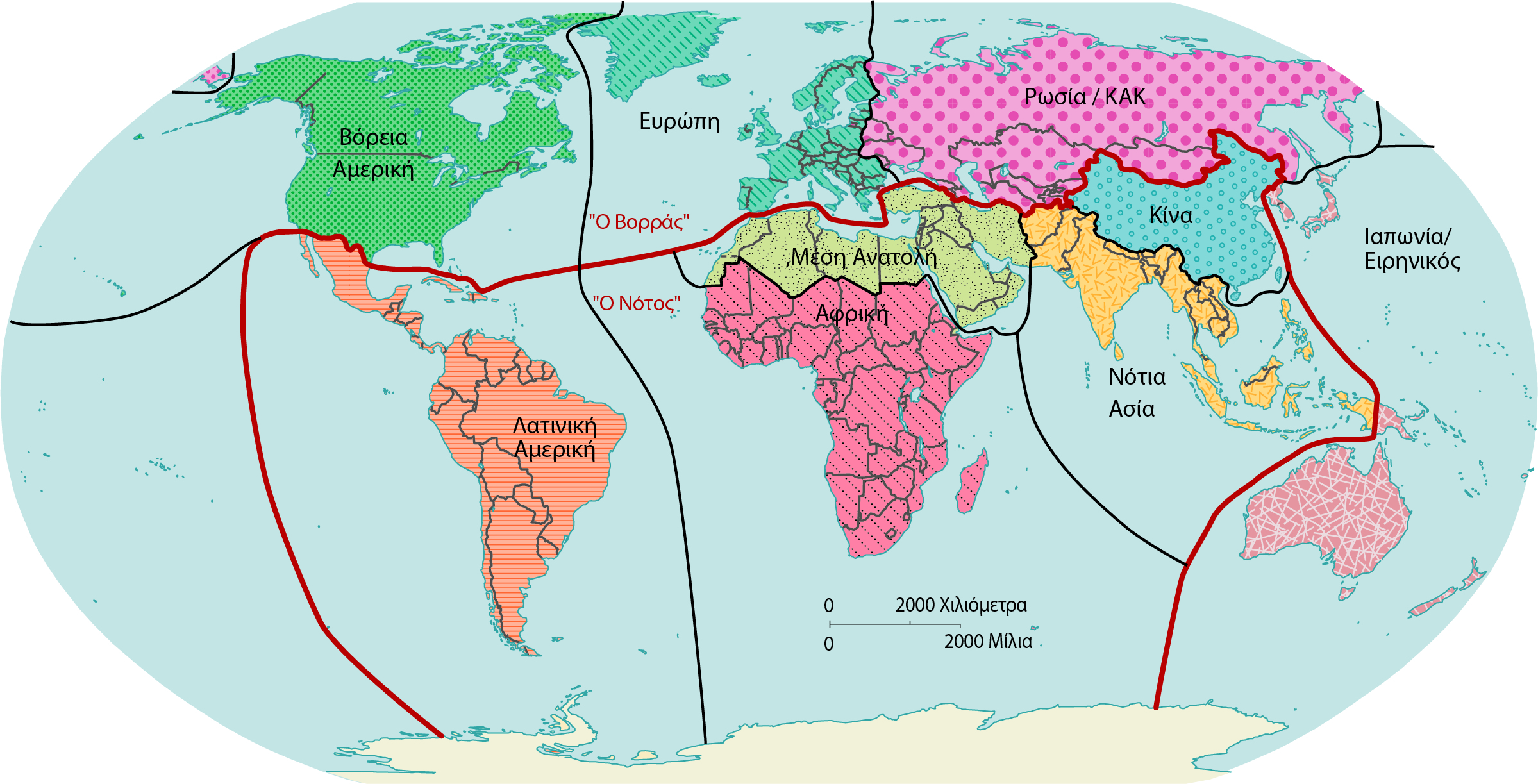 Οι 9 περιοχές του κόσμου